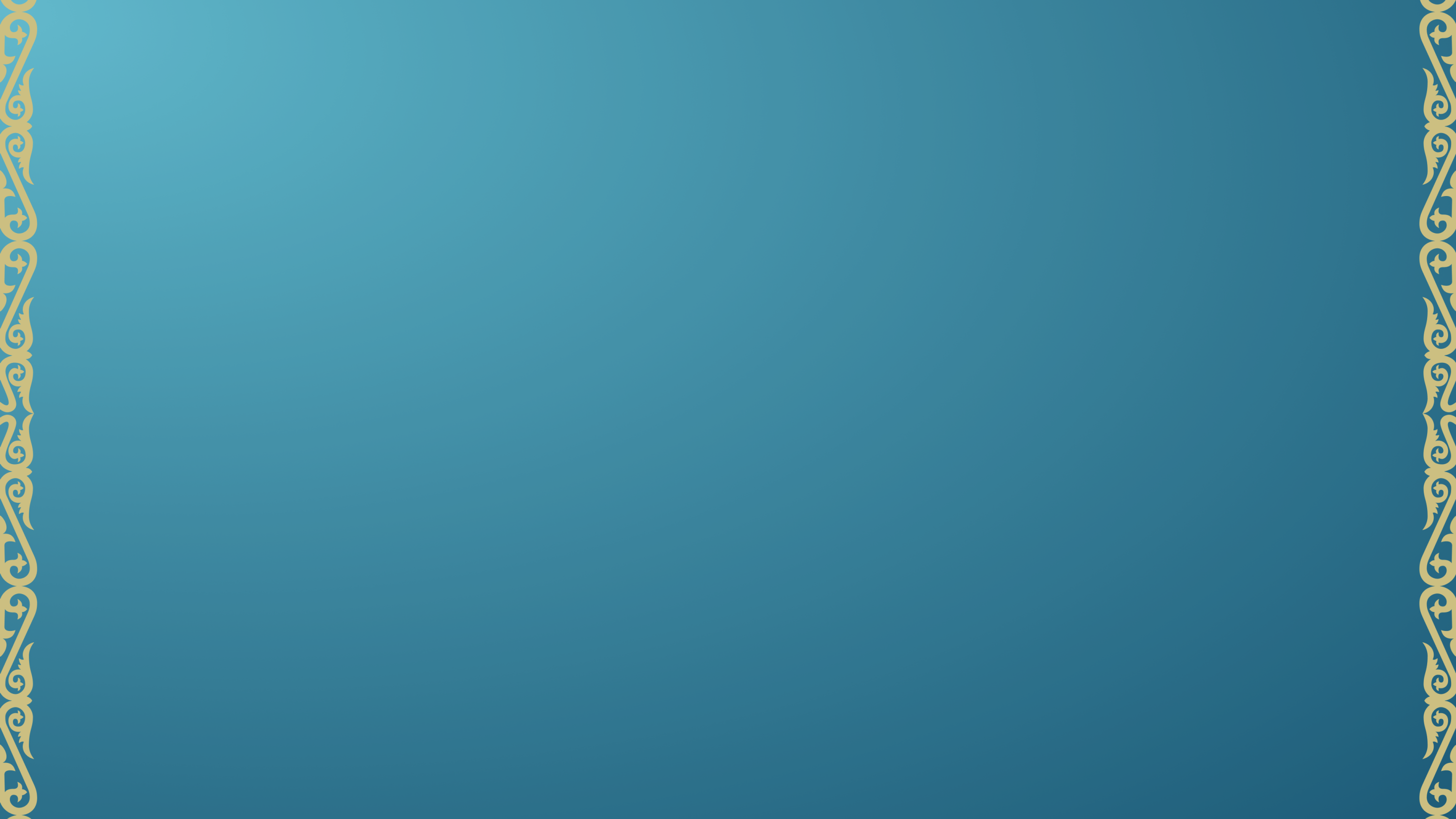 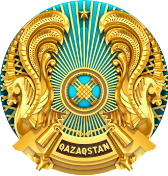 Министерство науки и высшего образования 
Республики Казахстан
О ЗАКОНОПРОЕКТЕ
«О НАУКЕ И ТЕХНОЛОГИЧЕСКОЙ ПОЛИТИКЕ»
г. Астана, 2024 год
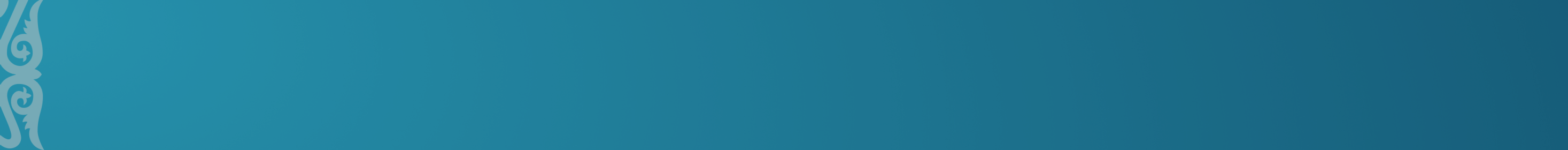 ЗАКОНОПРОЕКТ
«О НАУКЕ И ТЕХНОЛОГИЧЕСКОЙ ПОЛИТИКЕ»
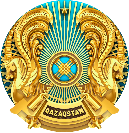 Министерство науки
и высшего образования 
Республики Казахстан
Обоснование: п. 51 Общенационального плана мероприятий по реализации Послания Главы государства народу Казахстана от 1 сентября 2023 года «Экономический курс Справедливый Казахстан»
п. 69 Плана действий по предвыборной программе Президента Республики Казахстан «Справедливый Казахстан – для всех и для каждого. Сейчас и навсегда»
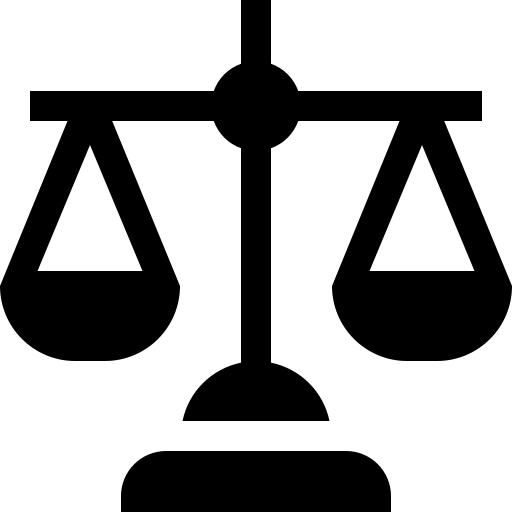 СИСТЕМАТИЗИРОВАНИЕ ДЕЙСТВУЮЩИХ ЗАКОНОВ
Закон
«О науке»
Закон 
«О коммерциализации РННТД»
Технологическая
политика
регулирует общественные отношения в области науки, научно-технической деятельности, коммерциализации результатов научной и (или) научно-технической деятельности,
определяет основные принципы и механизмы функционирования и развития национальной научной и инновационной системы и технологической политики РК
Проект ЗРК «О науке и технологической политике»
Цель проекта Закона развитие науки и реализация технологической политики по внедрению результатов научных достижений для обеспечения конкурентоспособности страны, и межотраслевая координация научной, научно-технической и инновационной деятельности. 

  53 статьей;
  14 поправок в 1 кодекс и 4 Закона
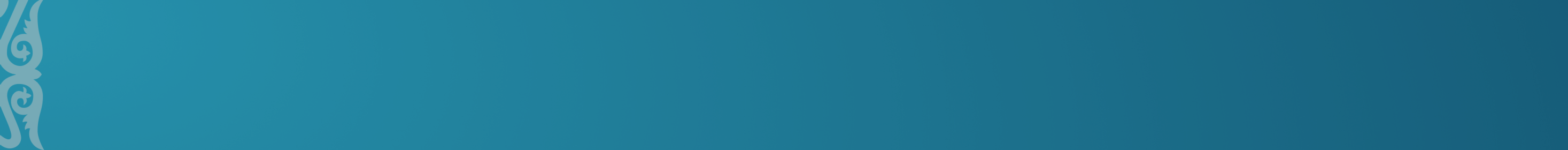 НОВЕЛЛЫ ЗАКОНОПРОЕКТА
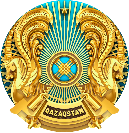 Министерство науки
и высшего образования 
Республики Казахстан
Совершенствование структуры системы управления наукой:
Национальной совет по науке и технологии  при Президенте РК – определение приоритетных направлений развития науки;
расширение функций ВНТК в части одобрения объемов финансирования на науку и коммерциализацию результатов научных исследований, утверждений объемов финансирования для  проектов и перечня  организаций получающих прямое финансирования;
расширение функций Национальной Академий наук РК  - проведение экспертизы по научно-техническим заданиям для конкурса программно-целевого финансирования.

Введение новых механизмов оценки обоснованности и технологической готовности предлагаемых к реализации научных исследований (внедрение TRL - уровни технологической готовности, используемых в странах Организации экономического сотрудничества и развития).

Усиление функционала Фонда науки по содействию в реализации программ по коммерциализации РННТД, бизнес-акселерацию, технологическое бизнес-инкубирование, технологическое брокерство, а также формирование механизмов и инфраструктуры венчурного финансирования.

Введение механизма по сбору, обработку и анализу научно-технической информации (мониторинг научных достижений, рынка инноваций и новых технологий, критических технологий в разрезе отраслей).

Преобразование Национальной академии наук с некоммерческого акционерного общества в форму высшей научной организации;

Расширение пакета социальной поддержки научных работников
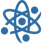 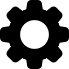 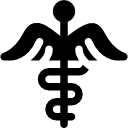 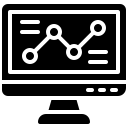 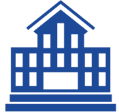 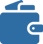 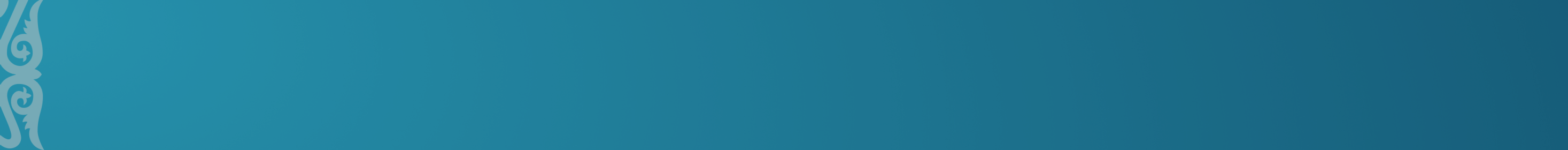 СОВЕРШЕНСТВОВАНИЕ СТРУКТУРЫ
СИСТЕМЫ УПРАВЛЕНИЯ НАУКОЙ
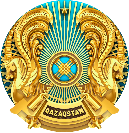 Министерство науки
и высшего образования 
Республики Казахстан
Президент РК
Администрация 
президента
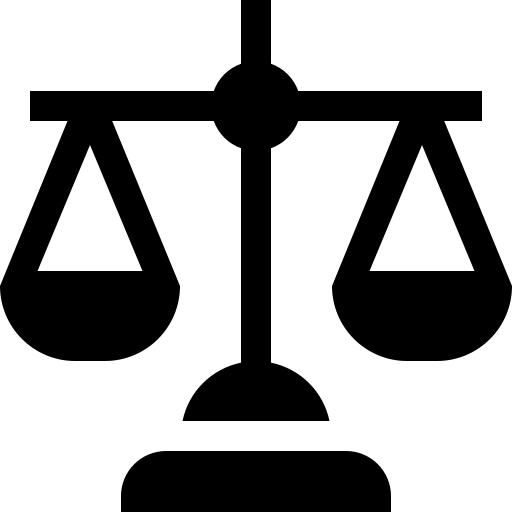 Национальный совет по науке и технологии
Правительство
1. Утверждение приоритетных направлений развития науки 
2. Утверждение объемов финансирования
3. Утверждение научно-технических заданий и финальных проектов ПЦФ
Высшая научно-техническая комиссия при Правительстве
+
Выработка предложений Главе Государства по науке и технологиям
1. Проведение  форсайтных исследований науки
2. Проведение экспертизы  научно-технических заданий по проектам ПЦФ для ВНТК
3. Проведение анализа приоритетных направлений развития науки 
4. Подготовка Национального доклада по науке
Совет по технологической политике при Правительстве
Оценка развития науки в стране
Другие госорганы
Министерство науки и высшего образования

 1. Определение и реализация гос. политики в сфере науки 
 2. Определение объемов финансирования
 3. Организация конкурсов на научные проекты
 4. Координация взаимодействия
НАО “Национальная академия наук”
Вузы
Определение стратегических приоритетных направлений развития науки
НИИ
Субъекты ННТНИД
ЦНТИ
 1. Технорадар науки и инноваций
 2. Анализ и экспертиза НТИ
 3. Информ обеспечение субъектов
Национальные научные советы 
 1. Рассмотрение и утверждение проектов
 2. Рекомендации по объемам финансирования
 3. Рассмотрение проектов ПЦФ
АО «Национальный центр государственной научно-технической экспертизы»
 1. Проведение независимой государственной экспертизы научных проектов финансируемых из госбюджета и субъектами предпринимательства 
 2. Проведение мониторинга выполнения научных проектов 
 3. Сбор и анализ научно-технической информации
Научно-технические советы 
1. Рассмотрение и утверждение проектов по обязательствам недропользователей 
 2. Определение объемов финансирования по обязательствам недропользователей 
 3. Мониторинг  выполнения проектов
Фонд науки 
 1. Оператор проектов по коммерциализации
 2. оператор субсидирования на развитие научной инфраструктуры
 3. Зачисление неиспользованных средств недропользователей в рамках обязательств недропользователей в области науки (КСН)
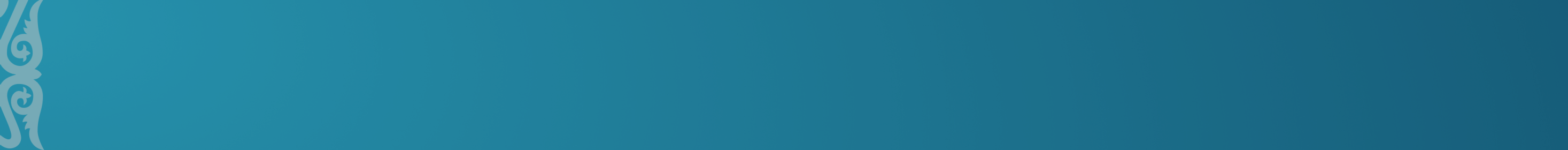 ПРЕОБРАЗОВАНИЕ НАЦИОНАЛЬНОЙ АКАДЕМИИ НАУК РК
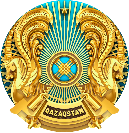 Министерство науки
и высшего образования 
Республики Казахстан
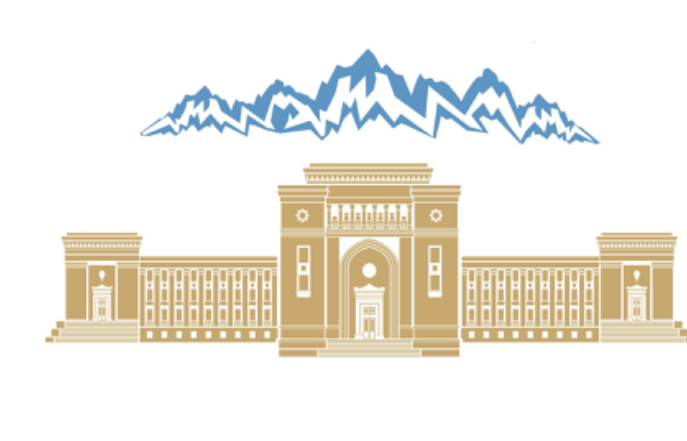 Национальная академия наук РК
единственная Высшая научная организация
1
2
3
4
Попечительский совет высший орган
Президиум -
Консультативно
совещательный орган
Общее собрание академиков
представительный орган
Правление исполнительный орган
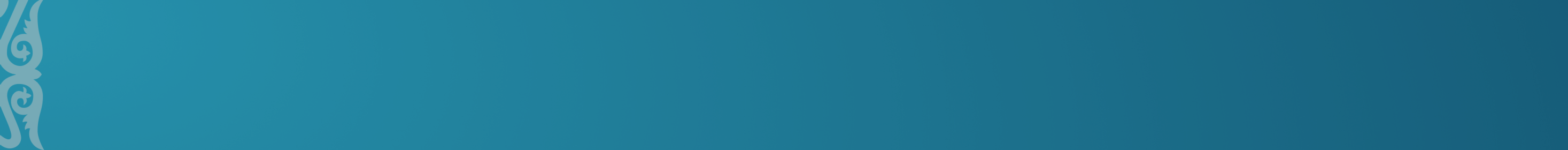 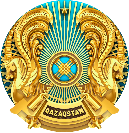 УРОВНИ ТЕХНОЛОГИЧЕСКОЙ ГОТОВНОСТИ (TRL)
Министерство науки
и высшего образования 
Республики Казахстан
Уровни 5 - 7: Развитие / пред-производство
Уровни 1 - 4: Становление, оценка технологии, проведение испытаний
Уровни 8 - 9: Непосредственное производство
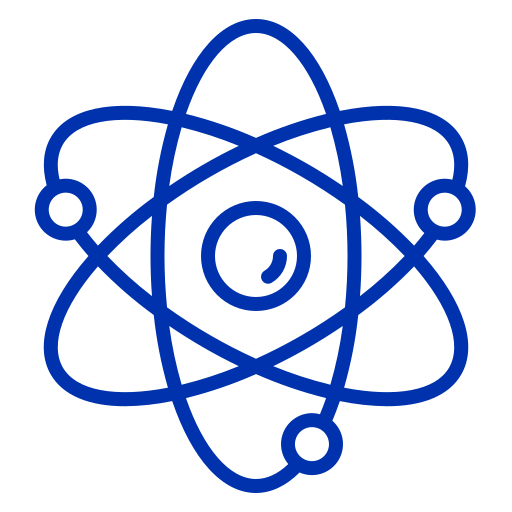 TRL-1: Сформулирована фундаментальная концепция, обоснована полезность новой технологии
TRL-2: Сформулирована техническая концепция, установлены возможные области применения разработки
TRL-3: Для подтверждения концепции разработан макетный образец технологии, чтобы продемонстрировать ее ключевые характеристики
TRL-4: Разработан детальный макет решения для демонстрации работоспособности технологии
TRL-5: Работоспособность технологии может быть продемонстрирована на детализированном макете в условиях, приближенным к реальным
TRL-6: Демонстрация работоспособности технологии на полномасштабном полнофункциональном прототипе в условиях, соответствующих реальности. Если данный уровень успешно пройден, то принимается решение о последующем внедрении технологии в реальные промышленные продукты.
TRL-7: Прототип системы может быть показан в составе других систем в реальных эксплуатационных условиях.
TRL-8: Сборка реального устройства, которое тестируется в составе системы в ожидаемых эксплуатационных условиях.
TRL-9: Реальная демонстрация технологии в ее завершенном виде, после чего принимается решение о серийном выпуске.
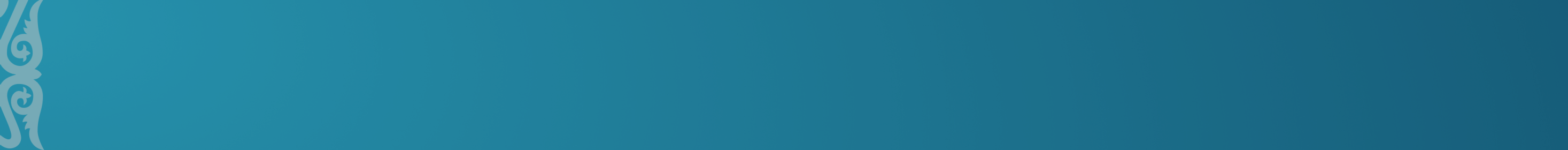 УРОВНИ ТЕХНОЛОГИЧЕСКОЙ ГОТОВНОСТИ (TECHNOLOGY READINESS LEVELS - TRL)
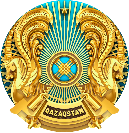 Министерство науки
и высшего образования 
Республики Казахстан
Грантовое финансирование
Программно-целевое финансирование
Базовое финансирование
Финансирование ФНИ
Ресурсы
Финансирующие организации
Правительство
Гранты на коммерциализацию
Частное со-финансирование
Средства бизнес-ангелов и бизнес-партнеров
Средства недропользователей
Частные инвестиции
Венчурное финансирование
Льготные займы и гарантии
Промышленные гранты
Частный сектор, 
Венчурное финансирование
МНВО РК
Становление, оценка технологии, проведение испытаний
Развитие / предпроизводство
Непосредственное производство
Фундаментальные исследования
Прикладные исследования
Технологические разработки
Разработка прототипа, работы по созданию серийного образца, испытания и т.д.
TRL
1                    2                   3                   4                   5                    6                   7                   8                    9
Технологические парки
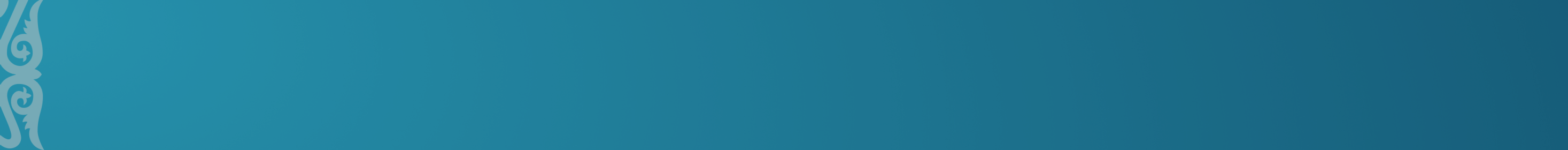 УСИЛЕНИЕ ФУНКЦИОНАЛА ФОНДА НАУКИ
ЭКОСИСТЕМА КОММЕРЦИАЛИЗАЦИИ НАУКИ
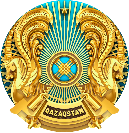 Министерство науки
и высшего образования 
Республики Казахстан
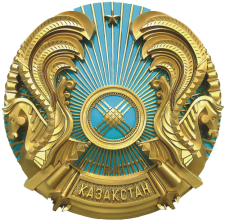 Министерство науки и высшего образования
Международный опыт по управлению программами финансирования по науке и технологиям
ФОНД НАУКИ
1. Управление финансированием программ по науке и коммерциализации
 2. Организация и администрирование конкурсов по науке и коммерциализации 
 3. Международное сотрудничество по науке и технологиям
 4. Повышение компетенций
 5. Развитие экосистемы через интеграцию науки и бизнеса
 6. Координация офисами коммерциализации
 7. Think Tank по науке и коммерциализации
 8. Привлечение инвестиций, венчурное инвестирование
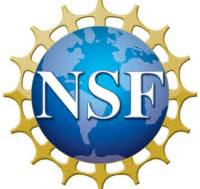 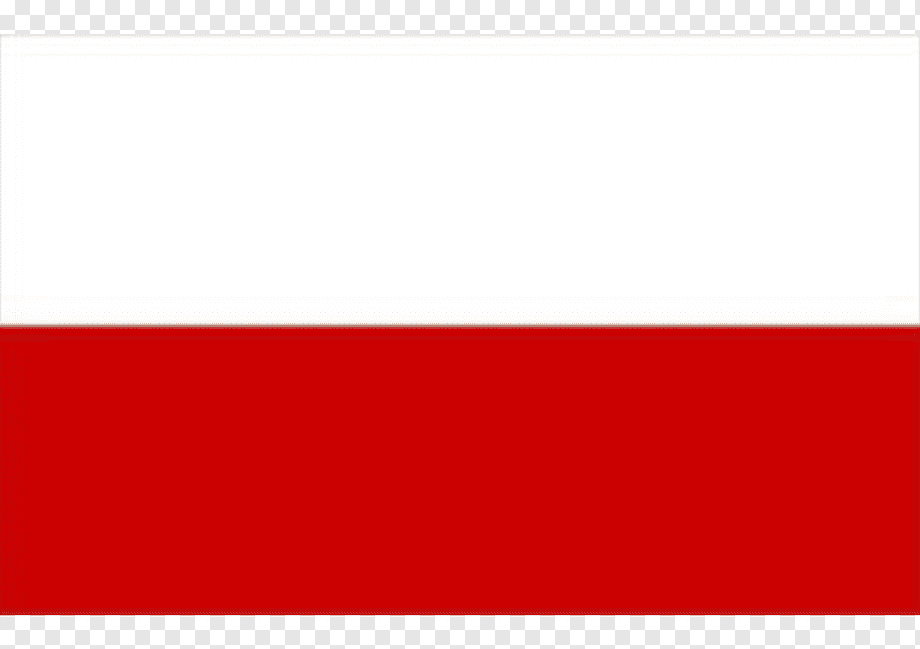 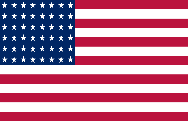 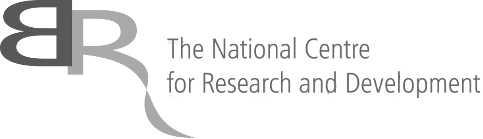 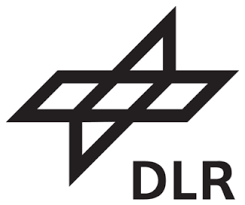 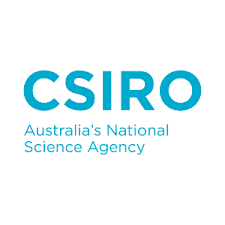 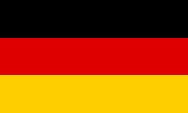 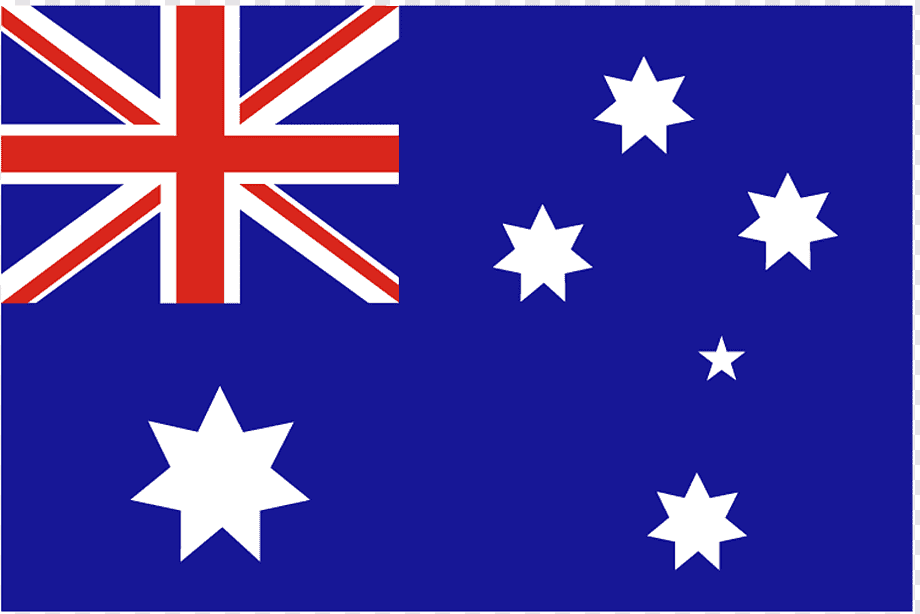 ВУЗы и НИИ
Новые знания
Исполнители проектов
Экспертиза и анализ
Перспективное развитие
Мероприятия
Экспертиза и анализ
Консультации
Развитие регуляторики
Бизнес и промышленность
бизнес-акселерация, технологическое бизнес-инкубирование, технологическое брокерство, 
Со-заказчики
Производственные площадки
Внедрение результатов
Международные партнеры
Совместные программы
Сеть экспертов и партнеров
Обмен знаниями и опытом
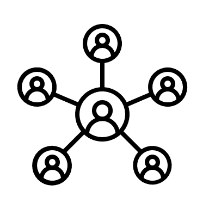 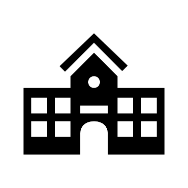 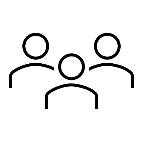 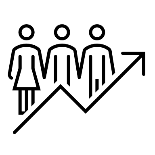 6 инфосессий Horizon Europe
2 экспертных воркшова
2 партнерства
> 200 чел. охват
692 научных партнеров
180 бизнес партнеров
4 Реактора
1,5 млрд.тг инвестиции
18 семинаров  
1600 участников
375 консультаций 
>500 инфовыходов
7 отраслевых выставок
 5 Qaztech и ТСР 
24 проекта презентованы
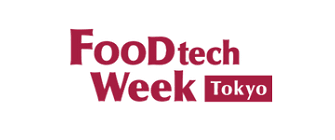 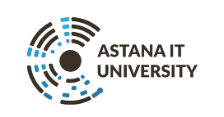 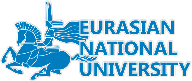 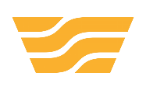 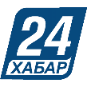 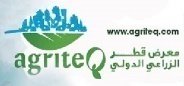 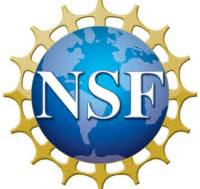 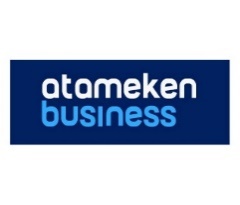 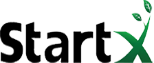 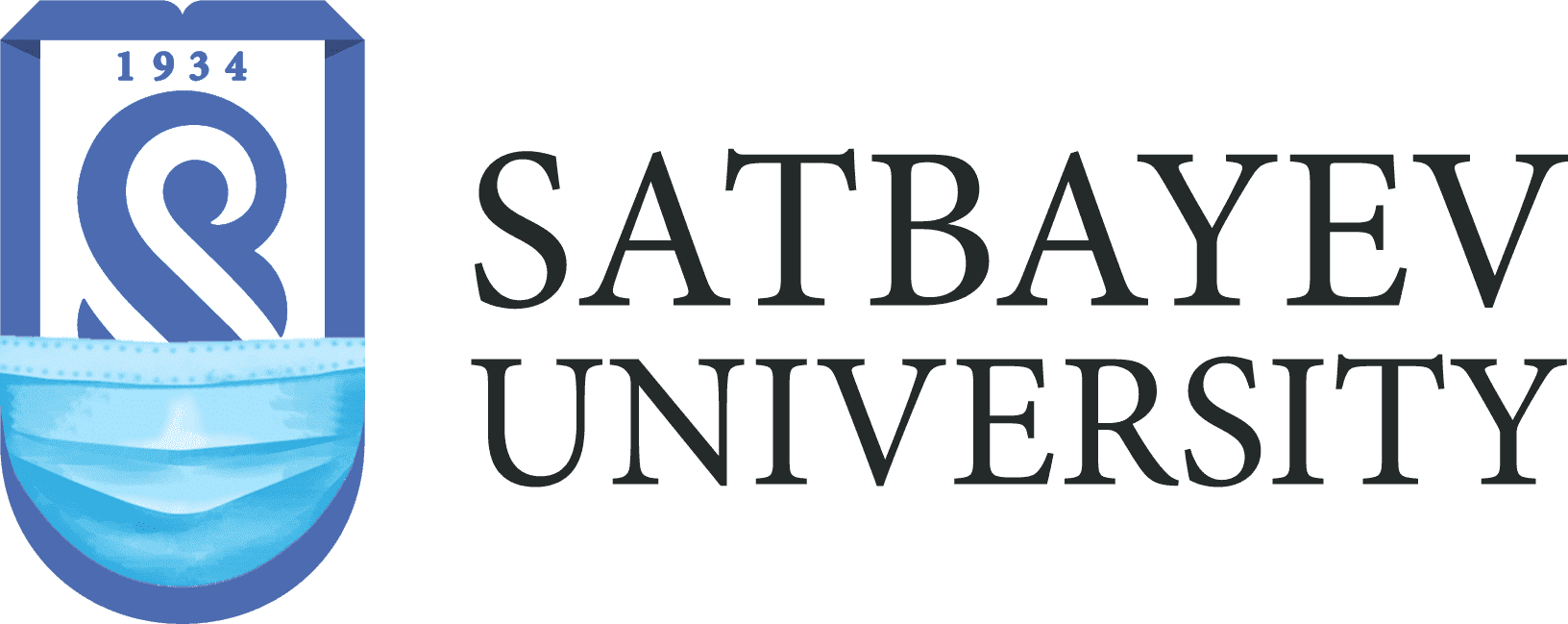 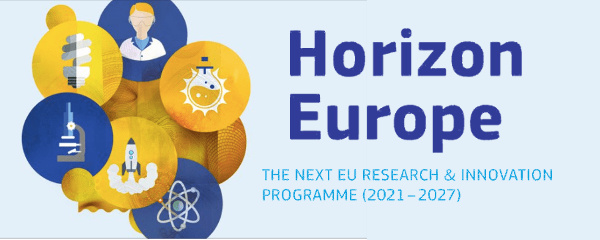 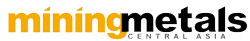 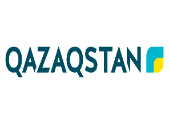 Оценка, экспертиза и отбор для финансирования (доля %)
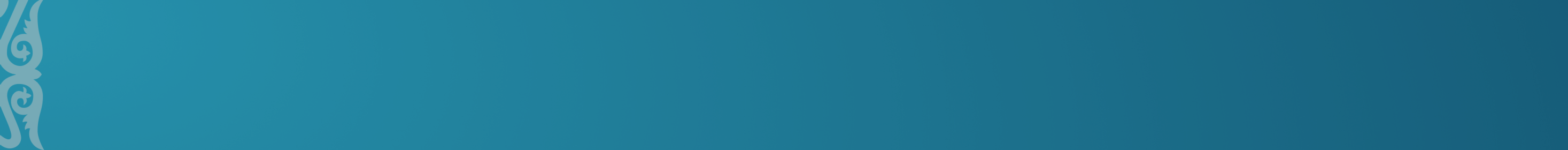 Портфель DeepTech проектов
Дальнейшее получение прибыли с доли 
(success fee)
Продажа доли 
(при кратном увеличении капитализации проекта)
Венчурные фонды
БВУ
Private equity
Получение доли в проекте (10%)
РАЗВИТИЕ ВЕНЧУРНОГО ФИНАНСИРОВАНИЯ
РАЗВИТИЕ ВЕНЧУРНОГО И СИНДИЦИРОВАННОГО ФИНАНСИРОВАНИЯ
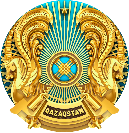 Министерство науки
и высшего образования 
Республики Казахстан
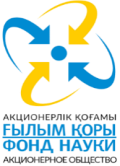 Венчурное финансирование
Грантовое финансирование
Офисы 
коммерциализации
Перспективные проекты
(синдицированное, венчурное, PE financing) портфеля
Сделка с субъектами венчурного финансирования для дальнейшего масштабирования или exit из проекта
Софинанисрование перспективного проекта и вход в портфель
Субъекты венчурного и синдицированного финансирования
Бизнес-ангелы
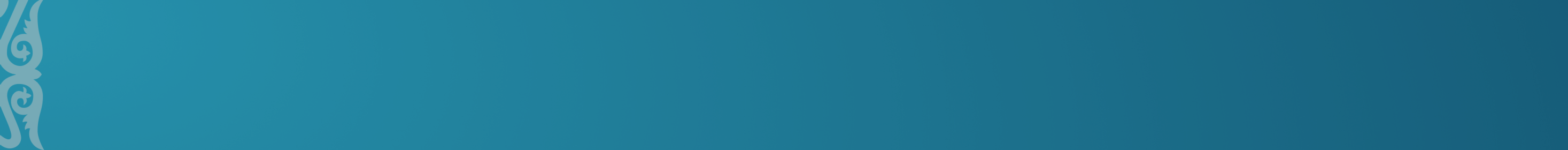 ПОРУЧЕНИЯ ГЛАВЫ ГОСУДАРСТВА 
Общенациональный план, Национальный совет по науке и технологии при Президенте РК
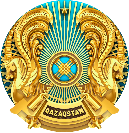 Министерство науки
и высшего образования 
Республики Казахстан
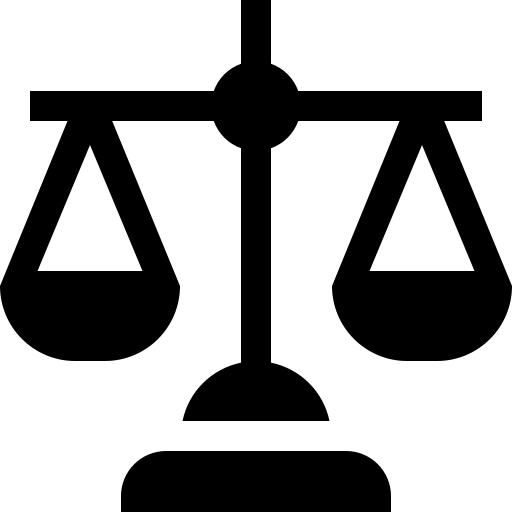 Увеличить доплату за ученые степени и звания
(п. 2.6,  протокол НСНТ Исх.№: 23-01-46.1 от 12.04.2023)

Поэтапное увеличение финансирования прикладной науки
(Предвыборная программа, п.67)

Специализированные инжиниринговые центры, технологические парки.
(Предвыборная программа, п.68,  Протокол совещания при НАН РК г. Алматы от 01.06.2022 г., п.2.1.3, протокол НСНТ, п. 2.3)

Новые подходы к развитию науки, усилить взаимосвязь научно-технологической и экономической политики государства 
(протокол НСНТ Исх.№: 23-01-46.1 от 12.04.2023, п. 1.1)

Для стимулирования вложений бизнеса в науку предусмотреть
конкретные нормы в Предпринимательском, Налоговом и бюджетном кодексе (протокол НСНТ Исх.№: 23-01-46.1 от 12.04.2023, п. 1.2)

Определению действенных мер поддержки частных инициатив по созданию инновационной инфраструктуры – бизнес-инкубаторов, центров коммерциализации, технопарков и конструкторских бюро
(ОНП от 01.09.2023 г., п.51)

Развитию венчурного финансирования для реализации инновационных проектов (ОНП от 01.09.2023 г., п.51)

Сформировать широкую сеть научных учреждений для системного развития университетской науки 
(протокол НСНТ Исх.№: 23-01-46.1 от 12.04.2023, п. 2.1)

Реализация научных исследований для решения ключевых проблем экономики регионов.
(Протокол по г. Алматы от 01.06.2022 г., п.3.2)
1
Законопроекты инициированные депутатами Сената Парламента РК 
30 ноября 2022 года(13.07.2023) + в проекте Закона «О науке и технологической политике»
по грантовому и программно-целевому финансирования
2
3
В рамках норм проекта Закона «О науке и технологической политике»
по программно-целевому финансирования
4
В рамках норм проекта Закона «О науке и технологической политике » по усилению функции Фонда науки
5
В рамках разрабатываемого нового Налогового кодекса, МНЭ и МФ РК
В рамках норм проекта Закона «О науке и технологической политике» 
по усилению функции Фонда науки
6
В рамках норм проекта Закона «О науке и технологической политике» 
по Эндаумент-фондам, усилению функции Фонда науки
7
В рамках норм к Закону «Об образований», 
в рамках определения коллегиальных универститетов
8
9
В рамках норм проекта Закона «О науке и технологической политике » 
по расширению компетенции Местных исполнительных органов
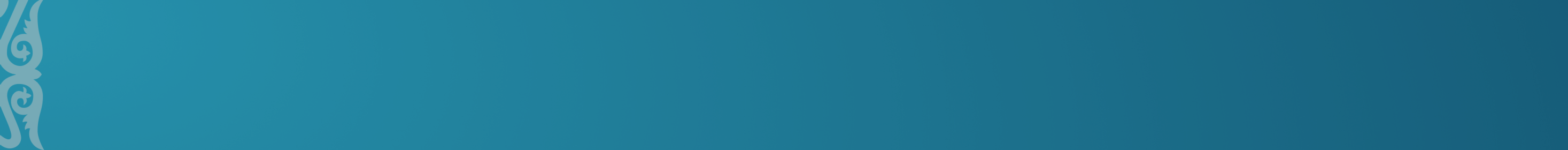 СБОР, ОБРОБОТКА И АНАЛИЗ НАУЧНО-ТЕХНИЧЕСКОЙ ИНФОРМАЦИИ (ЦЕНТР НАУЧНО-ТЕХНИЧЕСКОЙ ИНФОРМАЦИИ)
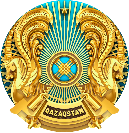 Министерство науки
и высшего образования 
Республики Казахстан
Центр научно-технической информации
Research & Development
Информация о научных открытиях
Ноу-хау, инновация, патенты
Исследования & Разработки
Вузы-НИИ & Индустрия
Наилучшие доступные технологии (НДТ)
Единая карта индустриализации  (ЕКИ)
Перечень критических технологий (ПКТ) 
Technology readiness levels (TRL)
ВУЗ, НИИ
Индустрия
Анализ и декомпозиция открытий/инноваций
Наука + производство = инновация 
Научные лаборатории, центры
Технопарки, инжиниринговые центры, стартапы
Патенты, сертификация, аккредитация
ГЧП – наукоемкое производство
Инвестиционные преференции
Казахстанское «научное» содержание
АО "Казахстанский центр индустрии и экспорта "QazIndustry"
РГП «Национальный центр технологического прогнозирования»
АО «Фонд развития промышленности»
Политика развития отрасли индустрии
Разработка Перечня критических технологий
Перечень приоритетных товаров
Перечень приоритетных видов деятельности (СЭЗ)
Встречные обязательства при оказании мер гос. стимулирования промышленности
Механизмы внедрения инноваций - промышленный грант 
Система межотраслевой научно-технической информации спец. материалов
Фонд науки
Оператор проектов по коммерциализации
Оператор субсидирования на развитие научной инфраструктуры
Зачисление неиспользованных средств недропользователей в рамках обязательств недропользователей в области науки (КСН)
СБОР, ОБРОБОТКА И АНАЛИЗ НАУЧНО-ТЕХНИЧЕСКОЙ ИНФОРМАЦИИ (ЦЕНТР НАУЧНО-ТЕХНИЧЕСКОЙ ИНФОРМАЦИИ)
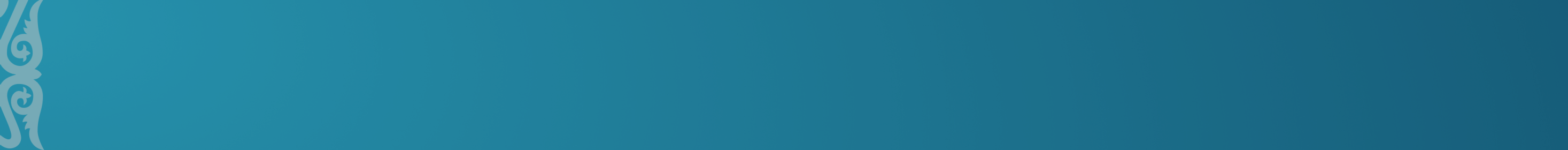 РАСШИРЕНИЕ ПАКЕТА СОЦИАЛЬНОЙ ПОДДЕРЖКИ
НАУЧНЫХ РАБОТНИКОВ
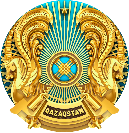 Министерство науки
и высшего образования 
Республики Казахстан
Научным работникам (ОВПО, НО), (стаж не менее 5 лет) 
предоставляется право на приобретения жилья или на улучшения жилищных условий в порядке и на условиях, которые установлены законодательством Республики Казахстан.



Молодым ученым (ОВПО, НО) 
предоставляется право на приобретения жилья или на улучшения жилищных условий в порядке и на условиях, которые установлены законодательством Республики Казахстан.
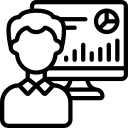 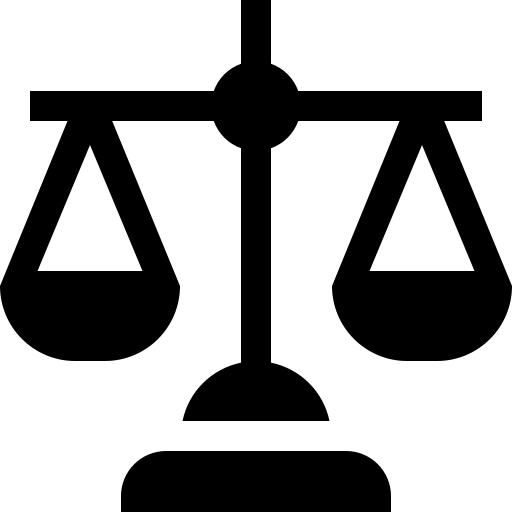 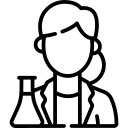 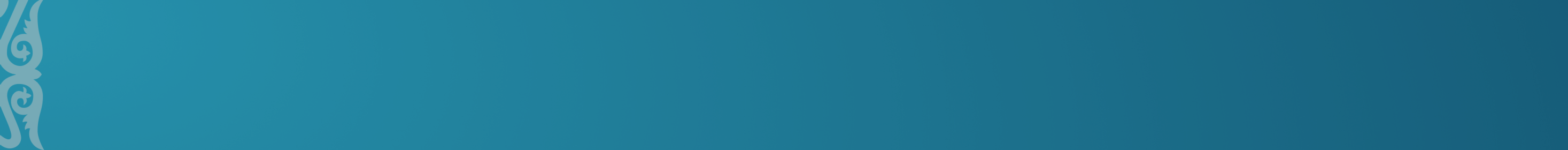 В РАМКАХ ЗАКОНОПРОЕКТА ПЛАНИРУЕТСЯ
ВНЕСТИ ИЗМЕНЕНИЯ И ДОПОЛНЕНИЯ В ЗАКОНЫ
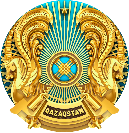 Министерство науки
и высшего образования 
Республики Казахстан
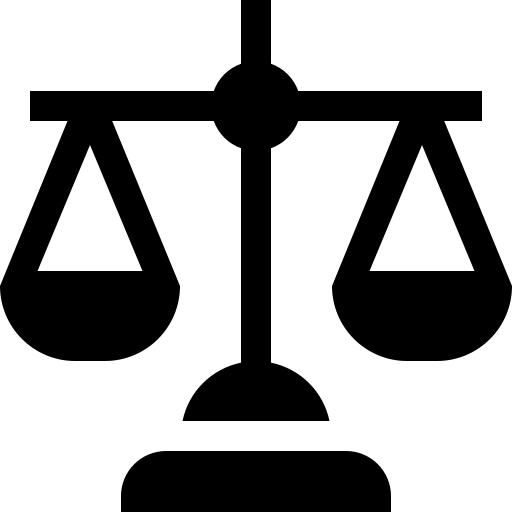 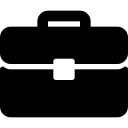 «Предпринимательский кодекс Республики Казахстан»


«О местном государственном управлении и самоуправлении в Республике Казахстан»


«Об образовании»


«О государственном имуществе»


«О техническом регулировании»
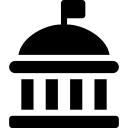 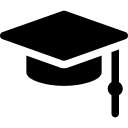 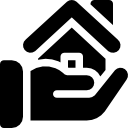 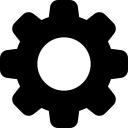